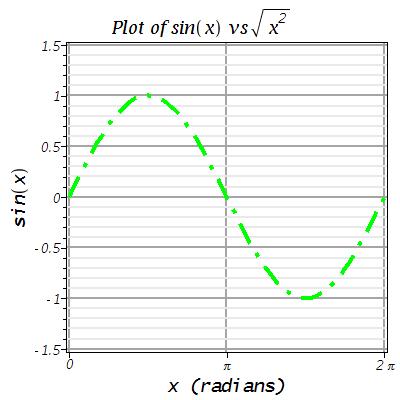 Import of the Maple-generated “sinPlot.jpg”.
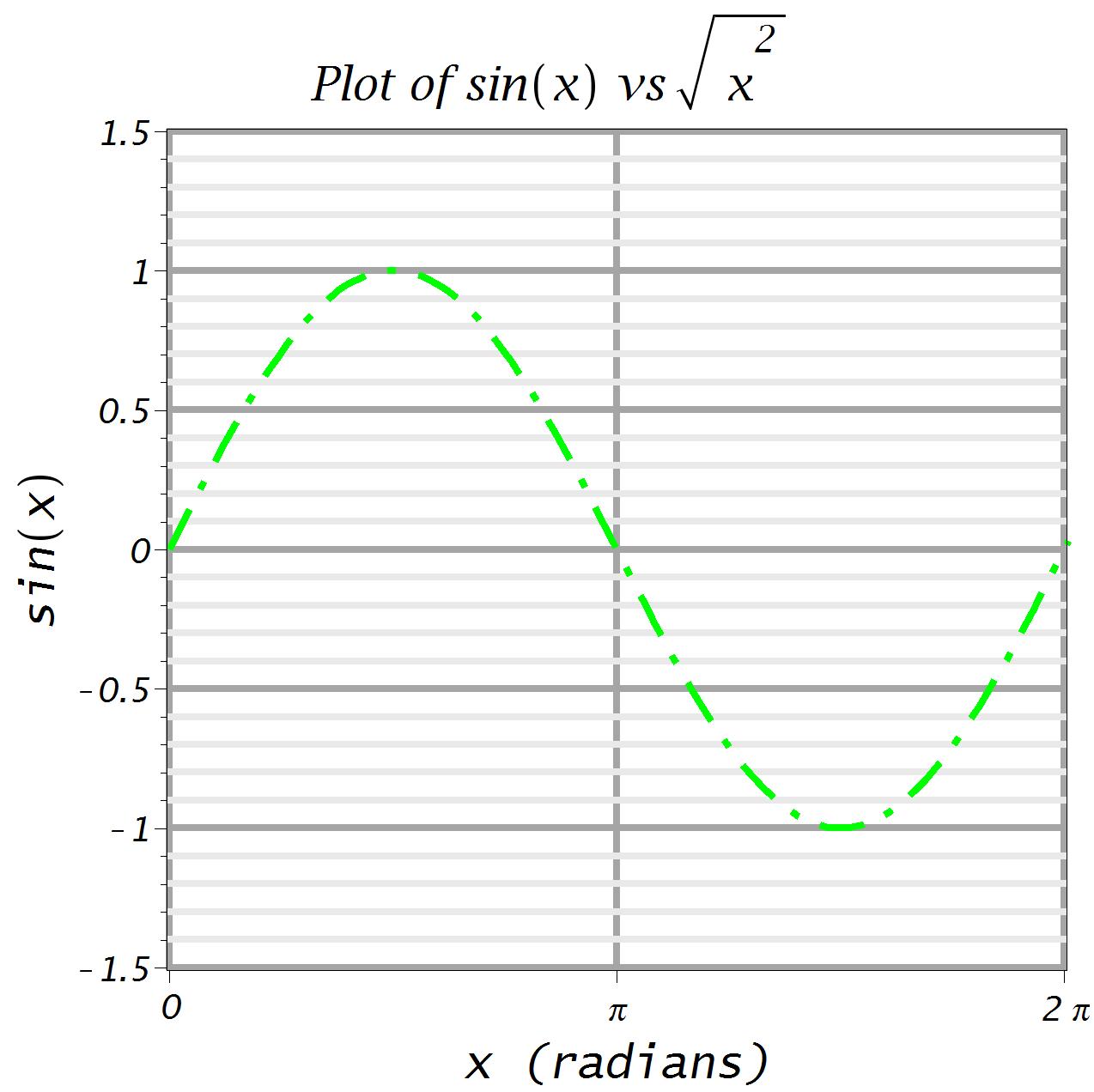 Import of the Maple-generated “sinPlotLarge.jpg”.  
Require the large plot to achieve reasonable resolution for presentations.